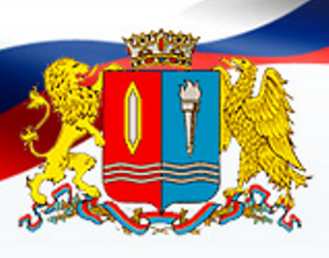 О СИСТЕМЕ СОЦИАЛЬНОГО ПАРТНЕРСТВА И ОРГАНИЗАЦИИ РАБОТЫ ТЕРРИТОРИЛЬАНЫХ ТРЕХСТОРОННИХ КОМИСИЙ ПО РЕГУЛИРОВАНИЮ СОЦИАЛЬНО-ТРУДОВЫХ ОТНОШЕНИЙ
НАЧАЛЬНИК ОТДЕЛА ТРУДОВОЙ МИГРАЦИИ, ОПЛАТЫ ТРУДА И СОЦИАЛЬНОГО ПАРТНЕРСТВА КОМИТЕТА ИВАНОВСКОЙ ОБЛАСТИ ПО ТРУДУ, СОДЕЙСТВИЮ ЗАНЯТОСТИ НАСЕЛЕНИЯ  И ТРУДОВОЙ МИГРАЦИИ

ЛАДАЕВА АННА АЛЕКСАНДРОВНА
1
СОЦИАЛЬНОЕ ПАРТНЕРСТВО В СФЕРЕ ТРУДА
СИСТЕМА ВЗАИМООТНОШЕНИЙ МЕЖДУ ПРЕДСТАВИТЕЛЯМИ РАБОТНИКОВ, РАБОТОДАТЕЛЕЙ, ОРГАНАМИ ГОСУДАРСТВЕННОЙ ВЛАСТИ, ОРГАНАМИ МЕСТНОГО САМОУПРАВЛЕНИЯ, НАПРАВЛЕННАЯ НА ОБЕСПЕЧЕНИЕ СОГЛАСОВАНИЯ ИНТЕРЕСОВ ПО ВОПРОСАМ РЕГУЛИРОВАНИЯ ТРУДОВЫХ ОТНОШЕНИЙ И ИНЫХ НЕПОСРЕДСТВЕННО СВЯЗАННЫХ С НИМИ ОТНОШЕНИЙ (СТ. 23 ТК РФ).
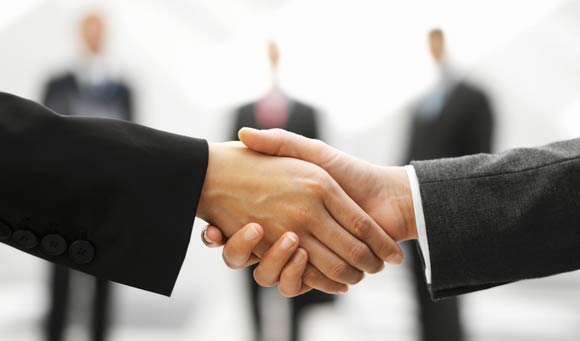 2
ПРИНЦИПЫ СОЦИАЛЬНОГО ПАРТНЕРСТВА
3
СИСТЕМА СОЦИАЛЬНОГО ПАРТНЕРСТВА
Российская трехсторонняя комиссия 
Генеральное соглашение между общероссийскими объединениями профсоюзов, общероссийскими объединениями работодателей и Правительством РФ
Единые рекомендации по установлению на федеральном, региональном и местном уровнях систем оплаты труда работников государственных и муниципальных учреждений
ФЕДЕРАЛЬНЫЙ УРОВЕНЬ
МЕЖРЕГИОНАЛЬ
НЫЙ УРОВЕНЬ
Соглашение между органами исполнительной власти субъектов Российской Федерации, находящихся в пределах Центрального федерального округа, Ассоциацией территориальных объединений организаций профсоюзов ЦФО, Координационным советом РСПП ЦФО
Областная трехсторонняя комиссия 
Областное трехстороннее соглашение по регулированию социально-трудовых и связанных с ними экономических отношений 
Региональное соглашение о минимальной заработной плате в Ивановской области
РЕГИОНАЛЬНЫЙ УРОВЕНЬ
10 региональных отраслевых соглашений
(в сферах образования, культуры и искусства, здравоохранения, социальной защиты населения, жизнеобеспечения, АПК, ОВД, ДОСААФ, обеспечения гражданской защиты и пожарной безопасности, лесной отрасли)
ОТРАСЛЕВОЙ УРОВЕНЬ
50  соглашений в муниципальных образованиях,  в том числе 24 территориальных трехсторонних соглашений и 26 отраслевых территориальных соглашений в сфере образования
ТЕРРИТОРИАЛЬ
НЫЙ УРОВЕНЬ
ЛОКАЛЬНЫЙ УРОВЕНЬ
1930 коллективных договоров в организациях региона
4
СИСТЕМА СОЦИАЛЬНОГО ПАРТНЕРСТВА
5
ТЕРРИТОРИАЛЬНЫЕ ТРЕХСТОРОНИЕ КОМИССИИ ПО РЕГУЛИРОВАНИЮ СОЦИАЛЬНО-ТРУДОВЫХ ОТНОШЕНИЙ
КООРДИНАТОР КОМИССИИ
Координатор стороны ОМСУ
Координатор стороны работодателей
Координатор стороны работников
Представители работников (территориальные профсоюзные организации)
Представители работодателей
(территориальные объединения работодателей)
Представители органов местного самоуправления муниципального образования
Территориальные комиссии в своей деятельности руководствуются:

Трудовым кодексом Российской Федерации;
законом Ивановской области от 10.12.2016 № 117-ОЗ «Об органах социального партнерства в сфере труда в Ивановской области»;
Положением, утвержденным представительным органом муниципального образования.
6
ПОЛНОМОЧИЯ ТЕРРИТОРИАЛЬНЫХ ТРЕХСТОРОННИХ КОМИССИЙ
ПРОВЕДЕНИЕ КОНСУЛЬТАЦИЙ ПО ВОПРОСАМ СОЦИАЛЬНО-ЭКОНОМИЧЕСКОГО РАЗВИТИЯ МУНИЦИПАЛЬНЫХ ОБРАЗОВАНИЙ ИВАНОВСКОЙ ОБЛАСТИ
ВЕДЕНИЕ КОЛЛЕКТИВНЫХ ПЕРЕГОВОРОВ, ПОДГОТОВКА ПРОЕКТОВ И ЗАКЛЮЧЕНИЕ ТЕРРИТОРИАЛЬНЫХ СОГЛАШЕНИЙ, РЕГУЛИРУЮЩИХ СОЦИАЛЬНО-ТРУДОВЫЕ ОТНОШЕНИЯ И СВЯЗАННЫЕ С НИМИ ЭКОНОМИЧЕСКИЕ ОТНОШЕНИЯ, А ТАКЖЕ ОРГАНИЗАЦИЯ КОНТРОЛЯ ЗА ИХ ВЫПОЛНЕНИЕМ
РАССМОТРЕНИЕ ВОПРОСОВ, ВОЗНИКШИХ В ХОДЕ ВЫПОЛНЕНИЯ ТЕРРИТОРИАЛЬНЫХ И ИНЫХ СОГЛАШЕНИЙ, РЕГУЛИРУЮЩИХ СОЦИАЛЬНО-ТРУДОВЫЕ ОТНОШЕНИЯ И СВЯЗАННЫЕ С НИМИ ЭКОНОМИЧЕСКИЕ ОТНОШЕНИЯ
ВЗАИМОДЕЙСТВИЕ С ОБЛАСТНОЙ ТРЕХСТОРОННЕЙ, ТЕРРИТОРИАЛЬНЫМИ ТРЕХСТОРОННИМИ И ИНЫМИ КОМИССИЯМИ ПО РЕГУЛИРОВАНИЮ СОЦИАЛЬНО-ТРУДОВЫХ ОТНОШЕНИЙ
РАССМОТРЕНИЕ ПРОЕКТОВ МУНИЦИПАЛЬНЫХ ПРАВОВЫХ АКТОВ ОРГАНОВ МЕСТНОГО САМОУПРАВЛЕНИЯ МУНИЦИПАЛЬНЫХ ОБРАЗОВАНИЙ ИВАНОВСКОЙ ОБЛАСТИ В СФЕРЕ ТРУДА И ПРИНЯТИЕ СООТВЕТСТВУЮЩИХ РЕШЕНИЙ
ПОДГОТОВКА ПРЕДЛОЖЕНИЙ ПО РАЗРАБОТКЕ ПРАВОВЫХ АКТОВ ОРГАНОВ МЕСТНОГО САМОУПРАВЛЕНИЯ МУНИЦИПАЛЬНЫХ ОБРАЗОВАНИЙ ИВАНОВСКОЙ ОБЛАСТИ В СФЕРЕ ТРУДА, ПРОГРАММ СОЦИАЛЬНО-ЭКОНОМИЧЕСКОГО РАЗВИТИЯ МУНИЦИПАЛЬНЫХ ОБРАЗОВАНИЙ
УЧАСТИЕ В ПРОВЕДЕНИИ МУНИЦИПАЛЬНЫХ СОВЕЩАНИЙ, КОНФЕРЕНЦИЙ, СЕМИНАРОВ ПО ВОПРОСАМ СОЦИАЛЬНО-ТРУДОВЫХ ОТНОШЕНИЙ И СОЦИАЛЬНОГО ПАРТНЕРСТВА
7
ОРГАНИЗАЦИЯ РАБОТЫ ТЕРРИТОРИАЛЬНЫХ ТРЕХСТОРОННИХ КОМИССИЙ
8
РЕКОМЕНДУЕМЫЙ ПОРЯДОК РАССМОТРЕНИЯ ТЕРРИТОРИАЛЬНЫМИ ТРЕХСТОРОННИМИ КОМИССИЯМИ ПРАВОВЫХ АКТОВ В СФЕРЕ ТРУДА
9
ПРИМЕРНАЯ ФОРМА РЕШЕНИЯ ТЕРРИТОРИАЛЬНОЙ ТРЕХСТОРОННЕЙ КОМИССИИ ПО РЕЗУЛЬТАТАМ РАССМОТРЕНИЯ ПРАВОВЫХ АКТОВ В СФЕРЕ ТРУДА(без разногласий)
УТВЕРЖДАЮ
Координатор территориальной 
трехсторонней комиссии по регулированию социально-трудовых отношений
_______________
дата, подпись
РЕШЕНИЕ
территориальной трехсторонней комиссии по регулированию социально-трудовых отношений по вопросу о проекте правового акта (указывается наименование правового акта)
Рассмотрев представленный Администрацией муниципального образования проект правового акта (наименование правового акта), комиссия решила: 
Одобрить (согласовать) проект правового акта (наименование правового акта).
Направить решение по проекту правового акта (наименование правового акта) в Администрацию (Совет) муниципального образования для рассмотрения.
Координатор стороны органов местного самоуправления
(должность)
________________
(подпись, ФИО)
Координатор стороны 
работодателей
(должность)
________________
(подпись, ФИО)
Координатор стороны 
Профсоюзов
(должность)
________________
(подпись, ФИО)
10
ПРИМЕРНАЯ ФОРМА РЕШЕНИЯ ТЕРРИТОРИАЛЬНОЙ ТРЕХСТОРОННЕЙ КОМИССИИ ПО РЕЗУЛЬТАТАМ РАССМОТРЕНИЯ ПРАВОВЫХ АКТОВ В СФЕРЕ ТРУДА(с протоколом разногласий)
УТВЕРЖДАЮ
Координатор территориальной 
трехсторонней комиссии по регулированию социально-трудовых отношений
_______________
дата, подпись
РЕШЕНИЕ
территориальной трехсторонней комиссии по регулированию социально-трудовых отношений по вопросу о проекте правового акта (указывается наименование правового акта)
Рассмотрев представленный Администрацией муниципального образования проект (указывается наименование правового акта), комиссия решила: 
1. Признать проект (наименование правового акта):
    согласованным стороной (сторонами), представляющей (представляющими) ….
    несогласованным стороной (сторонами), представляющей (представляющими) ….
2.  Разногласия в отношении положений проекта (наименование правового акта), не урегулированные в ходе рассмотрения проекта, изложить в протоколе разногласий (прилагается), который является неотъемлемой частью настоящего решения.
3. Направить решение по проекту правового акта (наименование правового акта) в Администрацию (Совет) муниципального образования для рассмотрения.
Координатор стороны 
работодателей (должность)
________________
(подпись, ФИО)
Координатор стороны органов местного самоуправления (должность)
________________
(подпись, ФИО)
Координатор стороны 
профсоюзов (должность)
________________
(подпись, ФИО)
11
ПРИМЕРНАЯ ФОРМА ПРОТОКОЛА РАЗНОГЛАСИЙ к РЕШЕНИЮ ТЕРРИТОРИАЛЬНОЙ ТРЕХСТОРОННЕЙ КОМИССИ ПО РЕЗУЛЬТАТАМ РАССМОТРЕНИЯ ПРАВОВЫХ АКТОВ В СФЕРЕ ТРУДА
Приложение к решению территориальной 
трехсторонней комиссии по регулированию социально-трудовых отношений
ПРОТОКОЛ РАЗНОГЛАСИЙ 
по проекту правового акта (указывается наименование правового акта)
Координатор стороны органов местного самоуправления (должность)
________________
(подпись, ФИО)
Координатор стороны 
профсоюзов (должность)
________________
(подпись, ФИО)
Координатор стороны 
работодателей (должность)
________________
(подпись, ФИО)
12
Основные рекомендуемые вопросы к рассмотрению на заседаниях ТЕРРИТОРИАЛЬНЫХ ТРЕХСТОРОННИХ КОМИССИЙ
13
Типовая структура доклада органов местного самоуправления муниципальных образований Ивановской области о работе территориальных трехсторонних комиссий
1. ХАРАКТЕРНЫЕ ОСОБЕННОСТИ МУНИЦИПАЛЬНОГО ОБРАЗОВАНИЯ.
2. О ТЕРРИТОРИАЛЬНОЙ ТРЕХСТОРОННЕЙ КОМИССИИ ПО РЕГУЛИРОВАНИЮ СОЦИАЛЬНО-ТРУДОВЫХ ОТНОШЕНИЙ. 
3. О КОЛЛЕКТИВНО-ДОГОВОРНОМ РЕГУЛИРОВАНИИ ТРУДОВЫХ ОТНОШЕНИЙ В ОРГАНИЗАЦИЯХ МУНИЦИПАЛЬНОГО ОБРАЗОВАНИЯ.
4. ОБ ОСОБЕННОСТЯХ ЭКОНОМИЧЕСКОГО И СОЦИАЛЬНОГО РАЗВИТИЯ МУНИЦИПАЛЬНОГО ОБРАЗОВАНИЯ.
5. ОБ УРОВНЕ ЗАРАБОТНОЙ ПЛАТЫ В ОРГАНИЗАЦИЯХ БЮДЖЕТНОГО И ВНЕБЮДЖЕТНОГО СЕКТОРА ЭКОНОМИКИ НА ТЕРРИТОРИИ МУНИЦИПАЛЬНОГО ОБРАЗОВАНИЯ, ПРИНИМАЕМЫХ МЕРАХ ПО ЕЕ ПОВЫШЕНИЮ.
6. О ВЫПОЛНЕНИИ «МАЙСКИХ» УКАЗОВ ПРЕЗИДЕНТА РОССИЙСКОЙ ФЕДЕРАЦИИ.
7. О ЗАДОЛЖЕННОСТИ ПО ЗАРАБОТНОЙ ПЛАТЕ В ОРГАНИЗАЦИЯХ МУНИЦИПАЛЬНОГО ОБРАЗОВАНИЯ. 
8. О РАБОТЕ ПО СНИЖЕНИЮ УРОВНЯ НЕФОРМАЛЬНОЙ ЗАНЯТОСТИ И ЛЕГАЛИЗАЦИИ ТРУДОВЫХ ОТНОШЕНИЙ В МУНИЦИПАЛЬНОМ ОБРАЗОВАНИИ.
9. О СИТУАЦИИ НА РЫНКЕ ТРУДА МУНИЦИПАЛЬНОГО ОБРАЗОВАНИЯ. 
10. О МЕРАХ ПРИНИМАЕМЫХ ДЛЯ ПРИВЛЕЧЕНИЯ КАДРОВ В ГОСУДАРСТВЕННЫЕ ОРГАНИЗАЦИИ И В ЭКОНОМИКУ МУНИЦИПАЛЬНОГО ОБРАЗОВАНИЯ.
11. ИНЫЕ ВОПРОСЫ.
14
Типовая структура доклада органов местного самоуправления муниципальных образований Ивановской области о работе территориальных трехсторонних комиссий
ПУНКТ 1. ХАРАКТЕРНЫЕ ОСОБЕННОСТИ МУНИЦИПАЛЬНОГО ОБРАЗОВАНИЯ
ВВОДНАЯ ЧАСТЬ.
КРАТКОЕ ОПИСАНИЕ МУНИЦИПАЛЬНОГО ОБРАЗОВАНИЯ, ЧИСЛЕННОСТЬ ЖИТЕЛЕЙ, В Т.Ч. ЭКОНОМИЧЕСКИ АКТИВНОГО И ТРУДОСПОСОБНОГО НАСЕЛЕНИЯ, 
ОСНОВА ЭКОНОМИЧЕСКОГО И СОЦИАЛЬНОГО РАЗВИТИЯ, ХАРАКТЕРНЫЕ ОСОБЕННОСТИ И УСЛОВИЯ РАБОТЫ ОРГАНОВ МЕСТНОГО САМОУПРАВЛЕНИЯ И ТЕРРИТОРИАЛЬНЫХ ТРЕХСТОРОННИХ КОМИССИЙ.
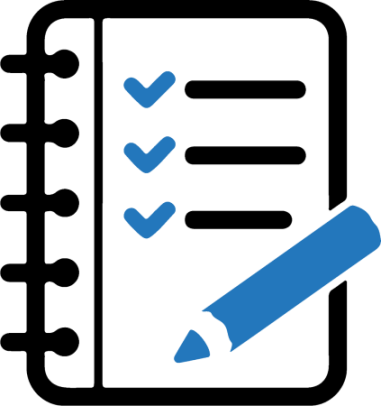 15
Типовая структура доклада органов местного самоуправления муниципальных образований Ивановской области о работе территориальных трехсторонних комиссий
ПУНКТ 2. О ТЕРРИТОРИАЛЬНОЙ ТРЕХСТОРОННЕЙ КОМИССИИ ПО РЕГУЛИРОВАНИЮ СОЦИАЛЬНО-ТРУДОВЫХ ОТНОШЕНИЙ
О ПРАВОВЫХ АКТАХ, РЕГЛАМЕНТИРУЮЩИХ ДЕЯТЕЛЬНОСТЬ ТЕРРИТОРИАЛЬНОЙ КОМИССИИ И ЕЕ СОСТАВ;
 О ТЕРРИТОРИАЛЬНОМ ТРЕХСТОРОННЕМ СОГЛАШЕНИИ ПО РЕГУЛИРОВАНИЮ СОЦИАЛЬНО-ТРУДОВЫХ ОТНОШЕНИЙ И РЕАЛИЗАЦИИ ЕГО ПОЛОЖЕНИЙ;  
 О ПЕРИОДИЧНОСТИ ПРОВЕДЕНИЯ ЗАСЕДАНИЙ ТЕРРИТОРИАЛЬНОЙ КОМИССИИ, РАССМАТРИВАЕМЫХ ВОПРОСАХ И КОНТРОЛЕ ЗА ИСПОЛНЕНИЕМ ПРИНЯТЫХ РЕШЕНИЙ; 
О РАССМОТРЕННЫХ ТЕРРИТОРИАЛЬНОЙ КОМИССИЕЙ ПРАВОВЫХ АКТАХ;
ОБ ОРГАНИЗАЦИИ ВЗАИМОДЕЙСТВИЯ ОМСУ С ПРОФСОЮЗАМИ И РАБОТОДАТЕЛЯМИ; 
О ПРОБЛЕМАХ В СФЕРЕ СОЦИАЛЬНОГО ПАРТНЕРСТВА И РЕГУЛИРОВАНИЯ СОЦИАЛЬНО-ТРУДОВЫХ ОТНОШЕНИЙ НА ТЕРРИТОРИИ МУНИЦИПАЛЬНОГО ОБРАЗОВАНИЯ И ПУТЯХ ИХ РЕШЕНИЯ.
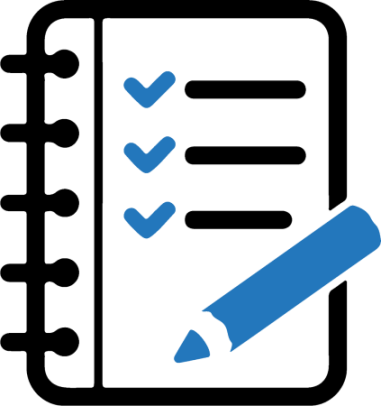 16
Типовая структура доклада органов местного самоуправления муниципальных образований Ивановской области о работе территориальных трехсторонних комиссий
ПУНКТ 3. О КОЛЛЕКТИВНО-ДОГОВОРНОМ РЕГУЛИРОВАНИИ ТРУДОВЫХ ОТНОШЕНИЙ В ОРГАНИЗАЦИЯХ МУНИЦИПАЛЬНОГО ОБРАЗОВАНИЯ
КОЛИЧЕСТВО КОЛЛЕКТИВНЫХ ДОГОВОРОВ В ОРГАНИЗАЦИЯХ МУНИЦИПАЛЬНОГО ОБРАЗОВАНИЯ, 
В ОРГАНИЗАЦИЯХ КАКИХ ОТРАСЛЕЙ ДЕЙСТВУЮТ КОЛЛЕКТИВНЫЕ ДОГОВОРЫ, 
МЕРЫ, ПРИНИМАЕМЫЕ ПО ПОПУЛЯРИЗАЦИИ КОЛЛЕКТИВНО-ДОГОВОРНОГО РЕГУЛИРОВАНИЯ И КОНТРОЛЮ ЗА ВЫПОЛНЕНИЕМ ПОЛОЖЕНИЙ КОЛЛЕКТИВНЫХ ДОГОВОРОВ.
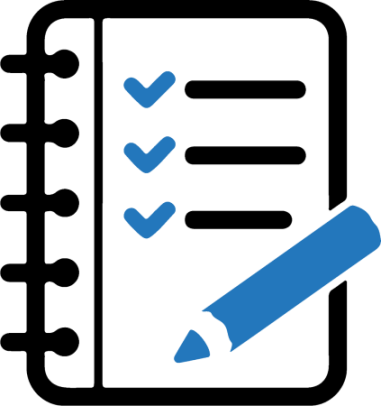 17
Типовая структура доклада органов местного самоуправления муниципальных образований Ивановской области о работе территориальных трехсторонних комиссий
ПУНКТ 4. ОСОБЕННОСТИ ЭКОНОМИЧЕСКОГО И СОЦИАЛЬНОГО РАЗВИТИЯ МУНИЦИПАЛЬНОГО ОБРАЗОВАНИЯ
КРАТКОЕ ОПИСАНИЕ ОСНОВНЫХ ЭКОНОМИЧЕСКИХ ПОКАЗАТЕЛЕЙ МУНИЦИПАЛЬНОГО ОБРАЗОВАНИЯ (ДИНАМИКА ЗА ПОСЛЕДНИЕ 5 ЛЕТ),       
МЕРЫ ПОДДЕРЖКИ ПРЕДПРИЯТИЙ, СУБЪЕКТОВ МАЛОГО И СРЕДНЕГО ПРЕДПРИНИМАТЕЛЬСТВА. 
ПРОВОДИМЫЕ МЕРОПРИЯТИЯ В СОЦИАЛЬНОЙ СФЕРЕ, В ТОМ ЧИСЛЕ ЗА СЧЕТ СРЕДСТВ МЕСТНЫХ БЮДЖЕТОВ И ОБЛАСТНОГО БЮДЖЕТА (СТРОИТЕЛЬСТВО ШКОЛ, ДЕТСКИХ САДОВ И ДР., СТРОИТЕЛЬСТВО ДОРОГ, ГАЗИФИКАЦИЯ, БЛАГОУСТРОЙСТВО ТЕРРИТОРИИ И МН. ДРУГОЕ – НАИБОЛЕЕ ЗНАЧИТЕЛЬНЫЕ МЕРЫ И ДОСТИЖЕНИЯ).
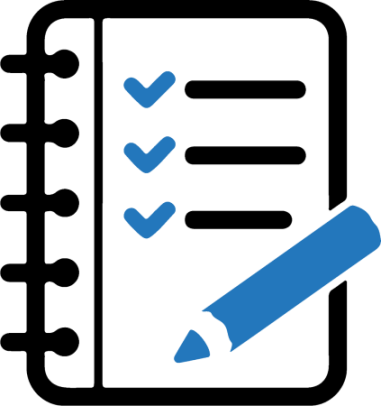 18
Типовая структура доклада органов местного самоуправления муниципальных образований Ивановской области о работе территориальных трехсторонних комиссий
ПУНКТ 5. ОБ УРОВНЕ ЗАРАБОТНОЙ ПЛАТЫ В ОРГАНИЗАЦИЯХ БЮДЖЕТНОГО И ВНЕБЮДЖЕТНОГО СЕКТОРА ЭКОНОМИКИ НА ТЕРРИТОРИИ МУНИЦИПАЛЬНОГО ОБРАЗОВАНИЯ, ПРИНИМАЕМЫХ МЕРАХ ПО ЕЕ ПОВЫШЕНИЮ
ДИНАМИКА УРОВНЯ ЗАРАБОТНОЙ ПЛАТЫ В ОРГАНИЗАЦИЯХ МУНИЦИПАЛЬНОГО ОБРАЗОВАНИЯ ЗА ПОСЛЕДНИЕ 5 ЛЕТ, 
ПРИНИМАЕМЫЕ МЕРЫ  ПО ПОВЫШЕНИЮ ОПЛАТЫ ТРУДА (ИНДЕКСАЦИЯ ЗАРАБОТНОЙ ПЛАТЫ РАБОТНИКОВ БЮДЖЕТНОЙ СФЕРЫ, ВВЕДЕНИЕ ДОПОЛНИТЕЛЬНЫХ СТИМУЛИРУЮЩИХ ВЫПЛАТ, ПОВЫШЕНИЕ ИХ РАЗМЕРОВ, СОВЕРШЕНСТВОВАНИЕ СИСТЕМ ОПЛАТЫ ТРУДА, МЕРЫ, ПРИНИМАЕМЫЕ ПО РЕАЛИЗАЦИИ ЕДИНЫХ РЕКОМЕНДАЦИЙ РОССИЙСКОЙ ТРЕХСТОРОННЕЙ КОМИССИИ, ПОВЫШЕНИЮ ДОЛИ ОКЛАДНОЙ ЧАСТИ В СТРУКТУРЕ ЗАРАБОТНОЙ ПЛАТЫ И Т.Д.)
ОТМЕТИТЬ КАКИЕ МЕРЫ ПРИНИМАЮТСЯ ЗА СЧЕТ СРЕДСТВ МЕСТНЫХ БЮДЖЕТОВ И КАКИЕ ЗА СЧЕТ СРЕДСТВ ОБЛАСТНОГО БЮДЖЕТА
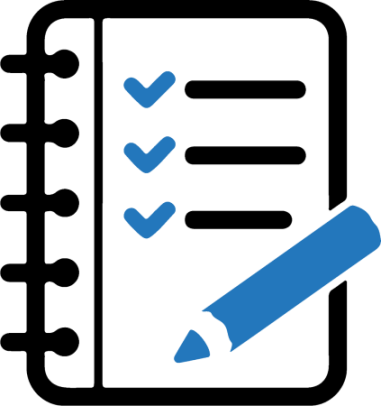 19
Типовая структура доклада органов местного самоуправления муниципальных образований Ивановской области о работе территориальных трехсторонних комиссий
ПУНКТ 6. О ВЫПОЛНЕНИИ «МАЙСКИХ» УКАЗОВ ПРЕЗИДЕНТА РОССИЙСКОЙ ФЕДЕРАЦИИ
ДИНАМИКА УРОВНЯ ОПЛАТЫ ТРУДА ОТДЕЛЬНЫХ КАТЕГОРИЙ РАБОТНИКОВ БЮДЖЕТНОЙ СФЕРЫ (ОБРАЗОВАНИЕ, ЗДРАВООХРАНЕНИЕ, КУЛЬТУРА, СОЦИАЛЬНАЯ ЗАЩИТА) ЗА ПОСЛЕДНИЕ 5 ЛЕТ, 
ВЫПОЛНЕНИЕ ПОКАЗАТЕЛЕЙ ПО ЕЕ ПОВЫШЕНИЮ (СООТНОШЕНИЕ С УРОВНЕМ СРЕДНЕМЕСЯЧНОГО ДОХОДА ОТ ТРУДОВОЙ ДЕЯТЕЛЬНОСТИ), 
В СЛУЧАЕ НЕДОСТИЖЕНИЯ ЦЕЛЕВЫХ ПОКАЗАТЕЛЕЙ – ПРИЧИНЫ НЕДОСТИЖЕНИЯ И ПРИНИМАЕМЫЕ МЕРЫ ПО ИСПРАВЛЕНИЮ СИТУАЦИИ,
ДОПОЛНИТЕЛЬНЫЕ МЕРЫ, ПРИНИМАЕМЫЕ ПО ПОВЫШЕНИЮ ЗАРАБОТНОЙ ПЛАТЫ ДАННЫХ КАТЕГОРИЙ РАБОТНИКОВ.
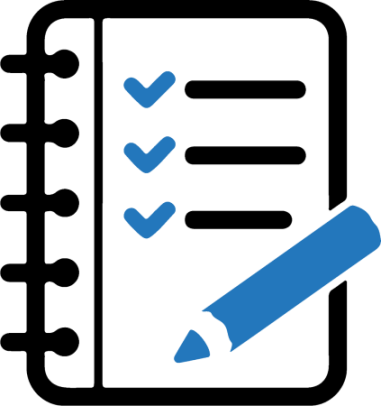 20
Типовая структура доклада органов местного самоуправления муниципальных образований Ивановской области о работе территориальных трехсторонних комиссий
ПУНКТ 7. О ЗАДОЛЖЕННОСТИ ПО ЗАРАБОТНОЙ ПЛАТЕ        В ОРГАНИЗАЦИЯХ МУНИЦИПАЛЬНОГО ОБРАЗОВАНИЯ
ДИНАМИКА ЗАДОЛЖЕННОСТИ ПО ЗАРАБОТНОЙ ПЛАТЕ ЗА ПОСЛЕДНИЕ 5 ЛЕТ - КОЛИЧЕСТВО ОРГАНИЗАЦИЙ, ЧИСЛЕННОСТЬ РАБОТНИКОВ, ПЕРЕД КОТОРЫМИ ИМЕЕТСЯ ЗАДОЛЖЕННОСТЬ, СУММА ДОЛГА, 
ПРИЧИНЫ ОБРАЗОВАНИЯ ЗАДОЛЖЕННОСТИ В КАЖДОЙ ОРГАНИЗАЦИИ И ПРИНИМАЕМЫЕ МЕРЫ ЕЕ ПО ПОГАШЕНИЮ  – МЕРЫ КОНТРОЛЬНО-НАДЗОРНЫХ ОРГАНОВ, РАБОТА СООТВЕТСТВУЮЩИХ КОМИССИЙ (РАБОЧИХ ГРУПП), МЕРЫ ЭКОНОМИЧЕСКОГО ХАРАКТЕРА И Т.Д.
В СЛУЧАЕ ОТСУТСТВИЯ ЗАДОЛЖЕННОСТИ ПО ЗАРАБОТНОЙ ПЛАТЕ В ОРГАНИЗАЦИЯХ МУНИЦИПАЛИТЕТА - ОТМЕЧАЕМ ДАННЫЙ ФАКТ В ДОКЛАДЕ.
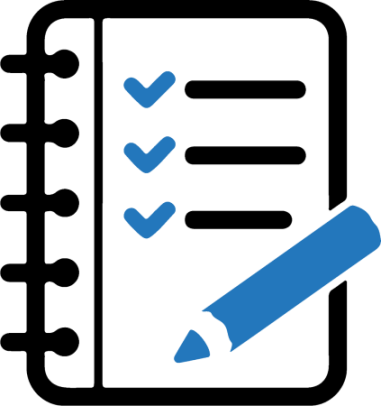 21
Типовая структура доклада органов местного самоуправления муниципальных образований Ивановской области о работе территориальных трехсторонних комиссий
ПУНКТ 8. О РАБОТЕ ПО СНИЖЕНИЮ УРОВНЯ НЕФОРМАЛЬНОЙ ЗАНЯТОСТИ И ЛЕГАЛИЗАЦИИ ТРУДОВЫХ ОТНОШЕНИЙ В МУНИЦИПАЛЬНОМ ОБРАЗОВАНИИ
О РАБОТЕ КОМИССИЙ (РАБОЧИХ ГРУПП) ПО СНИЖЕНИЮ УРОВНЯ ТЕНЕВОЙ ЗАНЯТОСТИ И ЛЕГАЛИЗАЦИЯ ТРУДОВЫХ ОТНОШЕНИЙ (КОЛИЧЕСТВО РАБОТОДАТЕЛЕЙ, С КОТОРЫМИ ПРОРАБОТАН ВОПРОС ОБЯЗАТЕЛЬНОСТИ СОБЛЮДЕНИЯ ТРУДОВОГО ЗАКОНОДАТЕЛЬСТВА В ЧАСТИ ОФОРМЛЕНИЯ ТРУДОВЫХ ОТНОШЕНИЙ, НАПРАВЛЕНИЕ ИНФОРМАЦИИ О ФАКТАХ НЕФОРМАЛЬНОЙ ЗАНЯТОСТИ В КОНТРОЛЬНО-НАДЗОРНЫЕ ОРГАНЫ, КОЛИЧЕСТВО РЕЙДОВ, ПРОВЕРОК И Т.Д.), 
КОЛИЧЕСТВО ВЫЯВЛЕННЫХ НЕФОРМАЛЬНО-ЗАНЯТЫХ И ЛЕГАЛИЗОВАННЫХ ГРАЖДАН, 
ПРОВЕДЕНИЕ ИНФОРМАЦИОННО-РАЗЪЯСНИТЕЛЬНОЙ ДЕЯТЕЛЬНОСТИ О ПРЕИМУЩЕСТВАХ ОФИЦИАЛЬНОГО ОФОРМЛЕНИЯ ТРУДОВЫХ ОТНОШЕНИЙ И НЕГАТИВНЫХ ПОСЛЕДСТВИЯХ ТЕНЕВОЙ ЗАНЯТОСТИ.
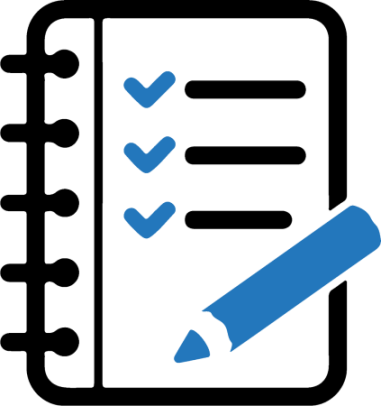 22
Типовая структура доклада органов местного самоуправления муниципальных образований Ивановской области о работе территориальных трехсторонних комиссий
ПУНКТ 9. О СИТУАЦИИ НА РЫНКЕ ТРУДА МУНИЦИПАЛЬНОГО ОБРАЗОВАНИЯ
ДИНАМИКА ОСНОВНЫХ ПОКАЗАТЕЛЕЙ РЫНКА ТРУДА МУНИЦИПАЛЬНОГО ОБРАЗОВАНИЯ ЗА ПОСЛЕДНИЕ 5 ЛЕТ,
СООТНОШЕНИЕ СПРОСА И ПРЕДЛОЖЕНИЯ РАБОЧЕЙ СИЛЫ НА РЫНКЕ ТРУДА,
 ФАКТОРЫ, ВЛИЯЮЩИЕ НА ЧИСЛЕННОСТЬ ЗАНЯТОГО НАСЕЛЕНИЯ И УРОВЕНЬ БЕЗРАБОТИЦЫ, 
НАЛИЧИЕ РИСКОВ РОСТА БЕЗРАБОТИЦЫ В СВЯЗИ С СОКРАЩЕНИЕМ ЧИСЛЕННОСТИ РАБОТНИКОВ,
ПРИНИМАЕМЫЕ МЕРЫ ПО СОХРАНЕНИЮ ЗАНЯТОСТИ НАСЕЛЕНИЯ.
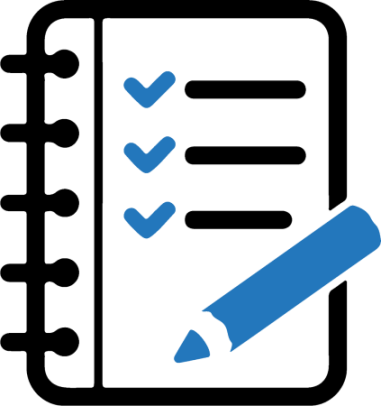 23
Типовая структура доклада органов местного самоуправления муниципальных образований Ивановской области о работе территориальных трехсторонних комиссий
ПУНКТ 10. О МЕРАХ ПРИНИМАЕМЫХ ДЛЯ ПРИВЛЕЧЕНИЯ КАДРОВ В ГОСУДАРСТВЕННЫЕ ОРГАНИЗАЦИИ И В ЭКОНОМИКУ МУНИЦИПАЛИТЕТА
ПОТРЕБНОСТЬ РАБОТОДАТЕЛЕЙ В КАДРАХ В БЮДЖЕТНОЙ СФЕРЕ (СФЕРЕ ОБРАЗОВАНИЯ, ЗДРАВООХРАНЕНИЯ, КУЛЬТУРЫ И Т.Д.) И ВНЕБЮДЖЕТНОМ СЕКТОРЕ,  
МЕРЫ, ПРИНИМАЕМЫЕ ДЛЯ ВОСПОЛНЕНИЯ КАДРОВОЙ ПОТРЕБНОСТИ – ПРЕДОСТАВЛЕНИЕ ЖИЛЬЯ, ПОВЫШЕНИЕ ОПЛАТЫ ТРУДА, ДОПОЛНИТЕЛЬНЫЕ ВЫПЛАТЫ МОЛОДЫМ СПЕЦИАЛИСТАМ И МЕРЫ ПОДДЕРЖКИ ЗА СЧЕТ СРЕДСТВ МЕСТНЫХ БЮДЖЕТОВ И ОБЛАСТНОГО БЮДЖЕТА, А ТАКЖЕ ОБУЧЕНИЕ, ПЕРЕОБУЧЕНИЕ  И ДР.
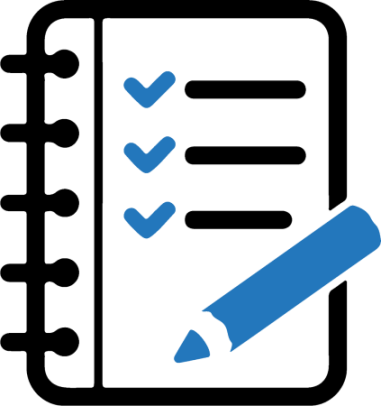 24
Типовая структура доклада органов местного самоуправления муниципальных образований Ивановской области о работе территориальных трехсторонних комиссий
ПУНКТ 11. ИНЫЕ ВОПРОСЫ
ЛЮБАЯ ДОПОЛНИТЕЛЬНАЯ ИНФОРМАЦИЯ               О МУНИЦИПАЛЬНОМ ОБРАЗОВАНИИ, ОСОБЫЕ НАПРАВЛЕНИЯ РАБОТЫ И ДОСТИЖЕНИЯ МУНИЦИПАЛЬНОГО ОБРАЗОВАНИЯ.
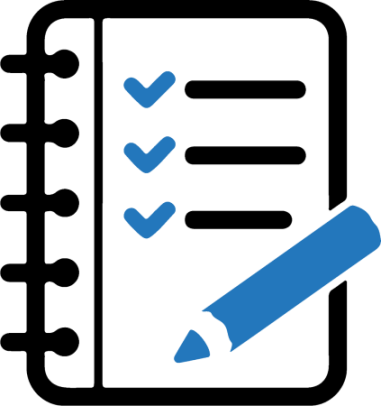 25
СОГЛАШЕНИЯ ПО РЕГУЛИРОВАНИЮ СОЦИАЛЬНО-ТРУДОВЫХ ОТНОШЕНИЙ И ИНЫХ СВЯЗАННЫХ С НИМИ ЭКОНОМИЧЕСКИХ ОТНОШЕНИЙ
ПРАВОВЫЕ АКТЫ, РЕГУЛИРУЮЩИЕ СОЦИАЛЬНО-ТРУДОВЫЕ ОТНОШЕНИЯ И УСТАНАВЛИВАЮЩИЕ ОБЩИЕ ПРИНЦИПЫ РЕГУЛИРОВАНИЯ СВЯЗАННЫХ С НИМИ ЭКОНОМИЧЕСКИХ ОТНОШЕНИЙ, ЗАКЛЮЧАЕМЫЕ МЕЖДУ ПОЛНОМОЧНЫМИ ПРЕДСТАВИТЕЛЯМИ РАБОТНИКОВ И РАБОТОДАТЕЛЕЙ НА ФЕДЕРАЛЬНОМ, МЕЖРЕГИОНАЛЬНОМ, РЕГИОНАЛЬНОМ, ОТРАСЛЕВОМ (МЕЖОТРАСЛЕВОМ) И ТЕРРИТОРИАЛЬНОМ УРОВНЯХ СОЦИАЛЬНОГО ПАРТНЕРСТВА В ПРЕДЕЛАХ ИХ КОМПЕТЕНЦИИ.
ТРЕХСТОРОННИЕ
ДВУСТОРОННИЕ
3 стороны: представители 
работников, работодателей, органов власти
Соглашение содержит обязательства, финансовое обеспечение выполнения которых осуществляется за счет средств соответствующих бюджетов
2 стороны: представители 
работников и работодателей
26
СТРУКТУРА СОГЛАШЕНИЯ ПО РЕГУЛИРОВАНИЮ СОЦИАЛЬНО-ТРУДОВЫХ ОТНОШЕНИЙ И ИНЫХ СВЯЗАННЫХ С НИМИ ЭКОНОМИЧЕСКИХ ОТНОШЕНИЙ
В СОГЛАШЕНИЕ ВКЛЮЧАЮТСЯ ВЗАИМНЫЕ ОБЯЗАТЕЛЬСТВА СТОРОН ПО СЛЕДУЮЩИМ ВОПРОСАМ:
27
УВЕДОМИТЕЛЬНАЯ РЕГИСТРАЦИЯ СОГЛАШЕНИЙ ПО РЕГУЛИРОВАНИЮ СОЦИАЛЬНО-ТРУДОВЫХ ОТНОШЕНИЙ И ИНЫХ СВЯЗАННЫХ С НИМИ ЭКОНОМИЧЕСКИХ ОТНОШЕНИЙ
ДОКУМЕНТЫ, НЕОБХОДИМЫЕ ДЛЯ РЕГИСТРАЦИИ СОГЛАШЕНИЯ:

ЗАПРОС О ПРЕДОСТАВЛЕНИИ ГОСУДАРСТВЕННОЙ УСЛУГИ (УВЕДОМИТЕЛЬНОЙ РЕГИСТРАЦИИ СОГЛАШЕНИЯ) В ПРОИЗВОЛЬНОЙ ФОРМЕ;
СОГЛАШЕНИЕ В 3-Х ЭКЗЕМПЛЯРАХ (ДЛЯ ДВУСТОРОННИХ СОГЛАШЕНИЙ) ИЛИ 4-Х ЭКЗЕМПЛЯРАХ (ДЛЯ ТРЕХСТОРОННИХ СОГЛАШЕНИЙ), ТИТУЛЬНЫЙ ЛИСТ КОТОРОГО СОДЕРЖИТ ПОДПИСИ И ПЕЧАТИ (ПРИ НАЛИЧИИ) ВСЕХ ПРЕДСТАВИТЕЛЕЙ СТОРОН, ЗАКЛЮЧИВШИХ СОГЛАШЕНИЕ.
СОГЛАШЕНИЕ НАПРАВЛЯЕТСЯ НА УВЕДОМИТЕЛЬНУЮ РЕГИСТРАЦИЮ В ТЕЧЕНИЕ 7 ДНЕЙ СО ДНЯ ПОДПИСАНИЯ (СТАТЬЯ 50 ТРУДОВОГО КОДЕКСА РОССИЙСКОЙ ФЕДЕРАЦИИ).
28
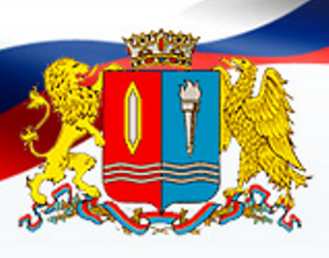 СПАСИБО ЗА ВНИМАНИЕ !
29